Défi démographique de Shediac / Beaubassin-Est / Cap-Pelé
Aux fins des prévisions démographiques plus loin dans ce rapport, la région comprend tous les habitants du comté de Westmorland, à l'exclusion de ceux qui vivent dans la région métropolitaine de recensement de Moncton. Cela comprend la ville de Sackville.
Bien que cette région ne soit pas aussi précise que les municipalités spécifiques de Shédiac, Beaubassin-Est et Cap-Pelé, la définir de cette manière permet d'utiliser des données plus actuelles et plus précises dans les prévisions de population.
Le Nouveau-Brunswick est plus âgé et vieillit plus rapidement que le Canada
La région de Shediac-Beaubassin-Est-Sackville (SBES) vieillit sensiblement au même rythme que le Nouveau-Brunswick
Source: Statistique Canada, tableaux CANSIM 17-10-0005-01 et 17-10-0135-01.
Plus la population vieillit rapidement, plus l’économie tourne au ralenti
Le Nouveau-Brunswick a perdu des travailleuses et travailleurs au cours de la dernière décennie
En conséquence, sa croissance économique a été bien plus faible que dans l’ensemble du Canada 
Si l'on exclut la RMR de Moncton, le Sud-Est du NB semble avoir perdu beaucoup de travailleurs et travailleurs au cours de la dernière décennie, ce qui suggère que son économie pourrait s'être contractée
Source: Statistique Canada, tableaux CANSIM 14-10-0023-01,14-10-0102-01 et 36-10-0402-02.
Note: Les données sur le PIB réel ne sont pas disponibles pour le comté de Kent. 
*Données pour la région économique Moncton-Richibucto, excluant la RMR de Moncton.
Le défi: combler le vide laissé par les baby-boomers
Jusqu’au tournant de la décennie, le nombre de personnes atteignant l’âge officiel de travailler (15) excédait celui des personnes atteignant l’âge officiel de la retraite (65)
Ce n’est désormais plus le cas. Sans nouveaux arrivants, la population active de la région de Shediac-Beaubassin-Est-Sackville va continuer de décliner rapidement pour au moins encore une quinzaine d’années
Source: Statistique Canada, tableaux CANSIM 17-10-0135-01 et 17-10-0139-01.
L'immigration a un effet positif sur la population d'âge scolaire
Les nouveaux arrivants sont typiquement en âge d’élever des enfants
La région de Shediac-Beaubassin-Est-Sackville figure parmi les leaders au Nouveau-Brunswick pour l'augmentation de sa population scolaire
Source: Statistique Canada, tableaus CANSIM 17-10-0135-01 et 17-10-0139-01.
De sérieux défis nous attendent
Le vieillissement entraîne plus de demande pour les services publics
L'emploi dans le secteur privé est en baisse dans la région
Nous avons besoin de plus de gens pour faire répondre aux besoins du secteur public et faire croître le le secteur privé
La croissance du secteur privé est essentielle à celle du secteur public
Les dépenses de santé augmentent exponentiellement au fur et à mesure que nos aînés vieillissent
Au cours des 15 prochaines années, le nombre de personnes âgées de 75 et plus devrait doubler, à environ 140,000
Cela va se excercer d’énormes pressions sur les dépenses en soins de santé
Admissions de résidents permanents par région autour du Nouveau-Brunswick
La bonne nouvelle: les immigrants s'installent également dans les zones non urbaines
6,000
En 2017, seulement 360 immigrants se sont installés à l'extérieur des sept centres urbains du Nouveau-Brunswick.

En 2019, près de 1100 l'ont fait - un taux de croissance presque triple.

Covid-19 a eu un impact sur l'apport de 2020.

Le comté de Westmorland, à l'exclusion de la RMR de Moncton, a attiré 252 immigrants en 2019-2020.
4,610
3,645
*destination prévue. Source: IRCC
Croissance démographique et éducation de la maternelle à la 12e année
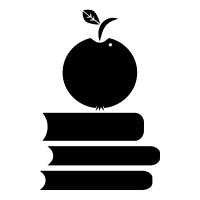 Plaidoyer pour un plan: faire croître la population de la maternelle à la 12e année
Les inscriptions de la maternelle à la 12e année diminuent au Nouveau-Brunswick alors même que la demande de travailleurs augmente.
Attirer plus de jeunes familles dans la province aidera à reconstruire la population étudiante de la maternelle à la 12e année.
S'assurer que la prochaine génération dispose d'un plus grand bassin de talents locaux.
Cela se passe déjà à Fredericton et à Moncton.
Projeter les inscriptions de la maternelle à la 12e année
En supposant une augmentation significative de l'immigration
Projections de la croissance démographique du comté de Westmorland (à l'exclusion de la RMR de Moncton)
Pourquoi la région a-t-elle besoin d'augmenter sa population?
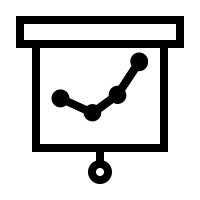 De nombreuses industries d'importance stratégique (fabrication, tourisme, etc.)
De nouvelles opportunités de croissance
Plus de 600 entreprises dans les villes de Shediac et Cap-Pelé ainsi que Beaubassin-Est.
Risque que beaucoup quitteraient si la demande de main-d'œuvre ne peut être satisfaite
Prévisions de croissance démographique du comté de Westmorland (à l'exclusion de la RMR de Moncton) de 2020 à 2040
Trois scénarios :
Élaboré à l'aide des projections de croissance démographique de Statistique Canada pour le Nouveau-Brunswick * ajustées en fonction de la situation démographique et des tendances propres à la région.
Scénario 1: trajectoire actuelle de la population.
Scénario 2: La croissance démographique est nécessaire pour maintenir la taille actuelle de la main-d'œuvre.
Scénario 3: La croissance démographique est nécessaire pour accroître la main-d'œuvre à un taux annuel moyen de 0,5%.
*Utilisation du scénario de projection FC: forte croissance
Prévisions de croissance démographique du comté de Westmorland (à l'exclusion de la RMR de Moncton) de 2020 à 2040
Pourquoi ces trois scénarios?
Scénario 1: trajectoire actuelle de la population. 
Pour afficher la trajectoire actuelle de la population si rien ne change. 
Scénario 2: Croissance démographique nécessaire pour maintenir la taille actuelle de la main-d'œuvre. 
Montrer quel niveau de croissance démographique est nécessaire simplement pour conserver la même taille de main-d'œuvre.
Scénario 3: La croissance démographique est nécessaire pour accroître la main-d'œuvre à un taux annuel moyen de 0,5%.
Pour montrer quel niveau de croissance démographique est nécessaire si le comté veut augmenter sa main-d'œuvre de manière modérée.
* Utilisation du scénario de projection FC: forte croissance
Scénarios de croissance démographique du comté de Westmorland (à l'exclusion de la RMR de Moncton)
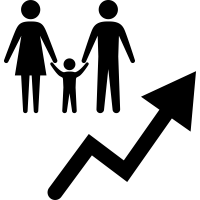 Prévisions de croissance démographique du comté de Westmorland (à l'exclusion de la RMR de Moncton) de 2020 à 2040 - Conclusions
Si la région veut maintenir la taille actuelle de la main-d'œuvre ou l'élargir au cours des 20 prochaines années, un taux de croissance plus rapide est nécessaire.
En supposant que les autres composantes de la croissance démographique restent constantes, il faudra une augmentation de l'immigration annuelle de 252 en 2019/2020 à 430 / an ou plus.
Cela n'arrivera pas tout seul.
Il faudra un plan délibéré de croissance démographique pour la région.
* Utilisation du scénario de projection FC: forte croissance
Plan de croissance démographique de Shediac / Beaubassin-Est / Cap-Pelé
Les communautés / régions locales doivent s'engager.

Ce n'est pas seulement une question de gouvernement provincial.
Les gens et les entreprises déménagent dans les communautés locales.
Des opportunités économiques se présentent dans les communautés locales.
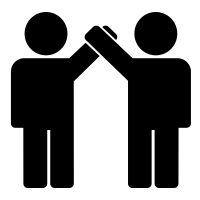 Les demandes changeantes du gouvernement local / régional
Gouvernement local / régional - vers 2000
Gouvernement local / régional - vers 2020
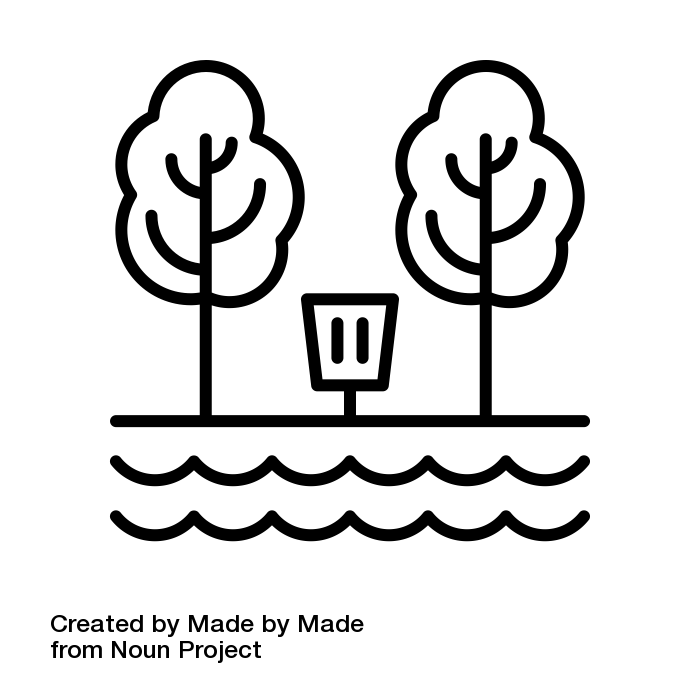 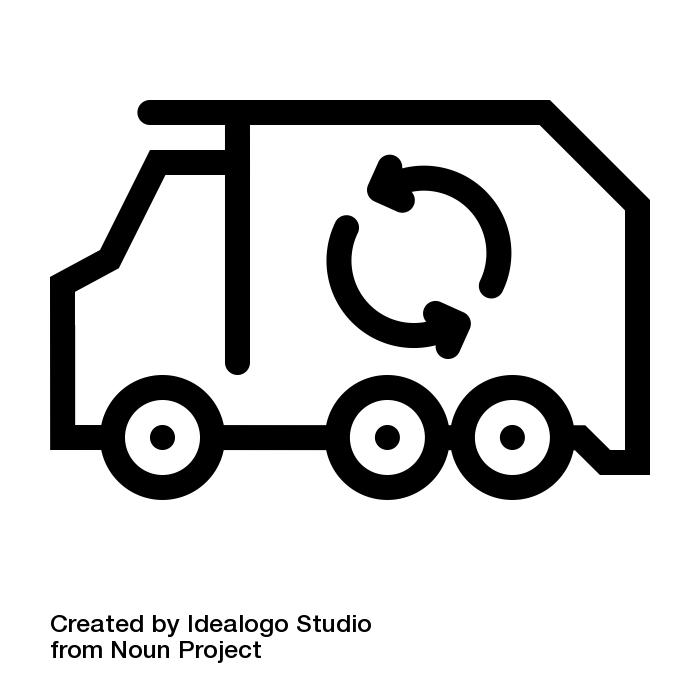 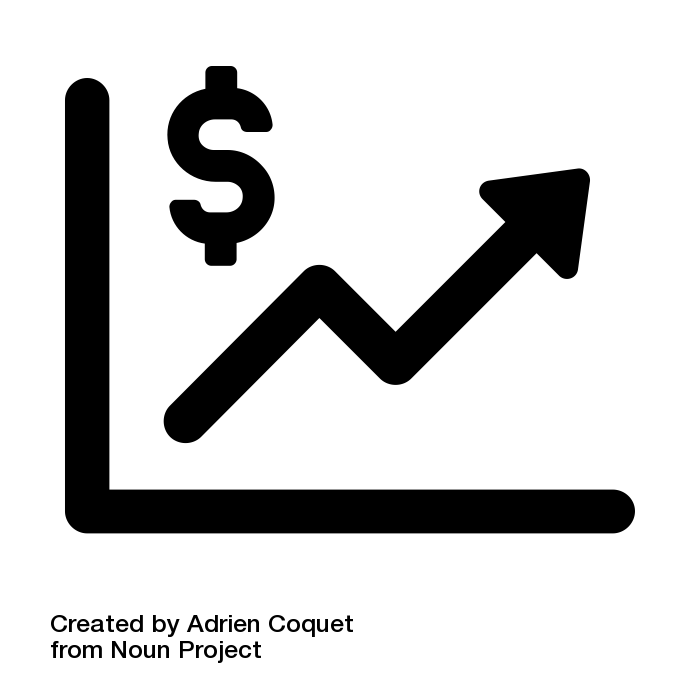 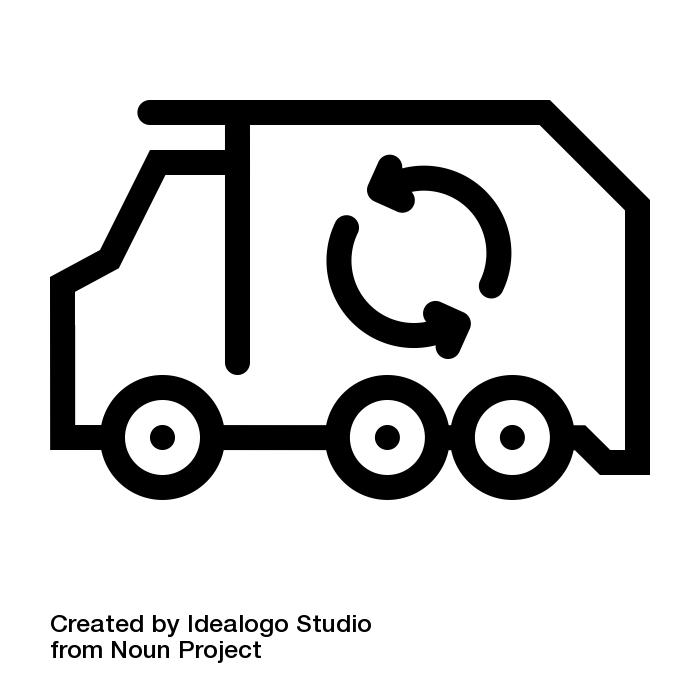 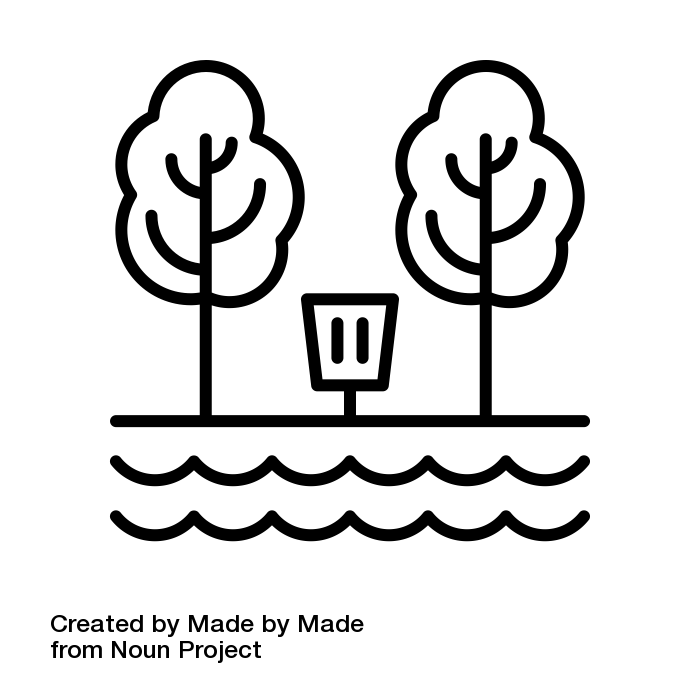 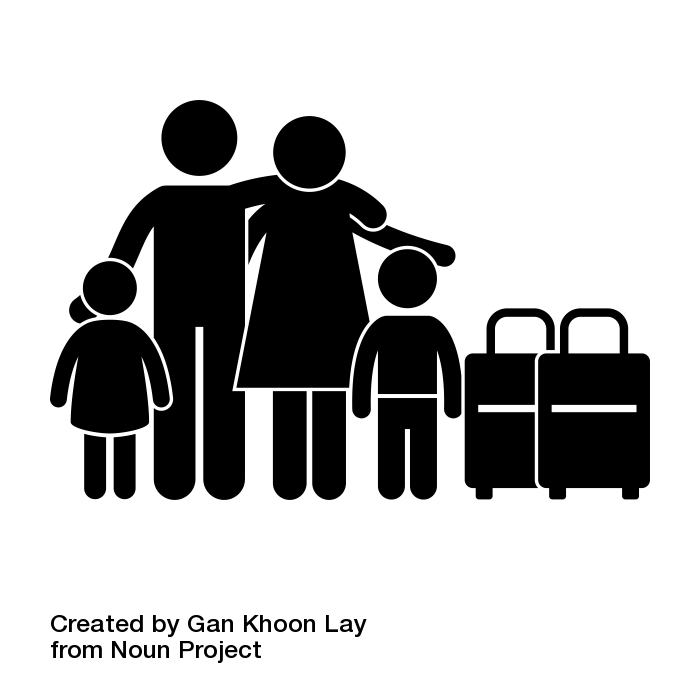 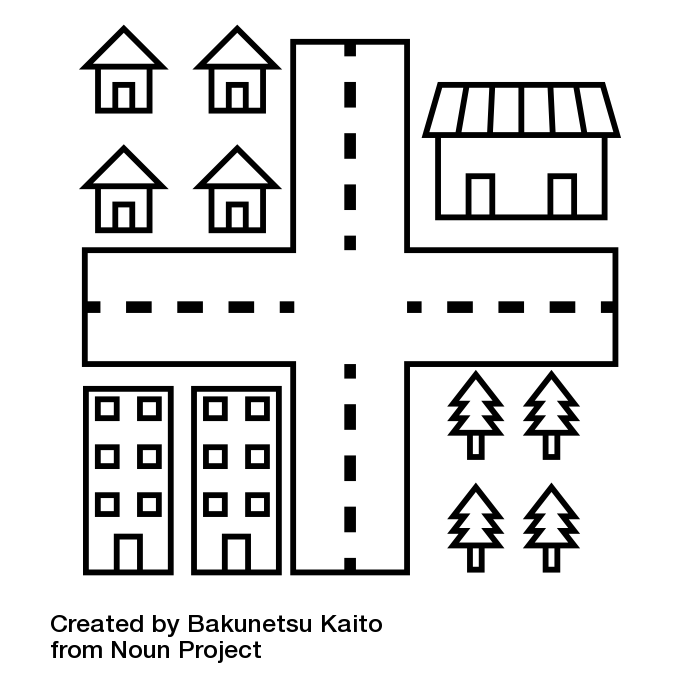 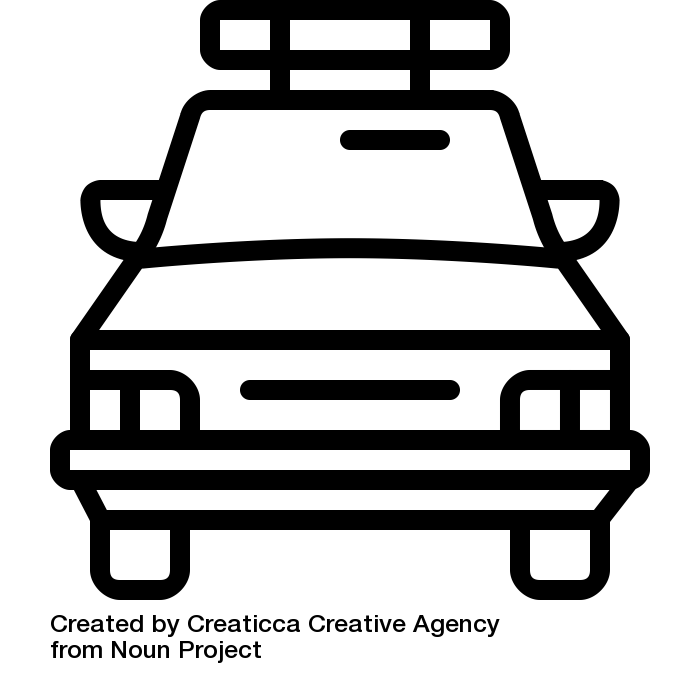 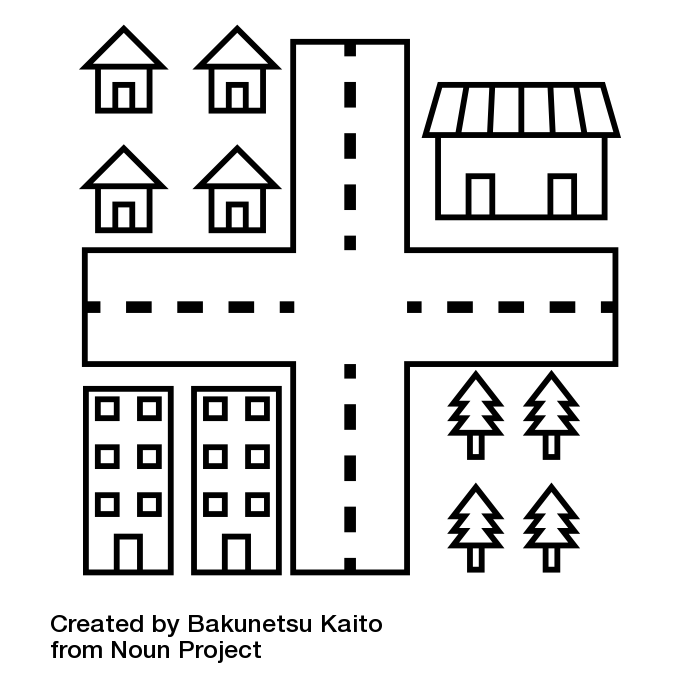 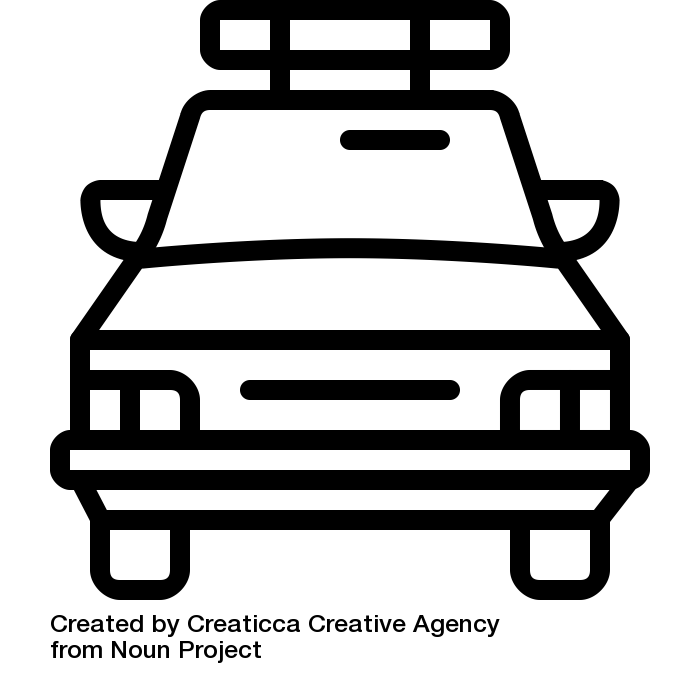 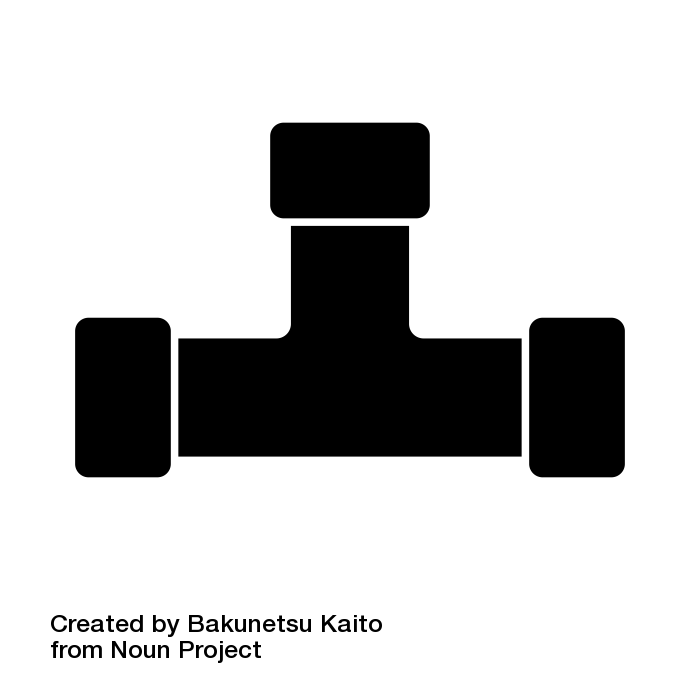 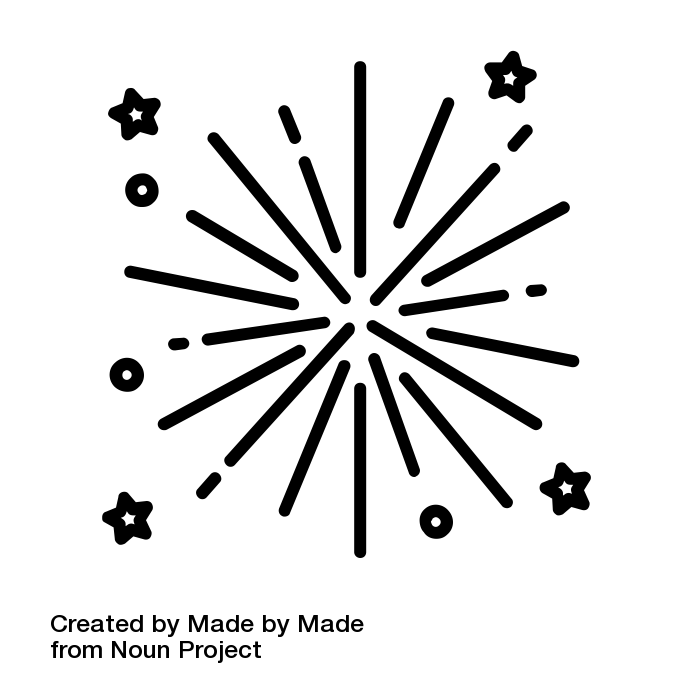 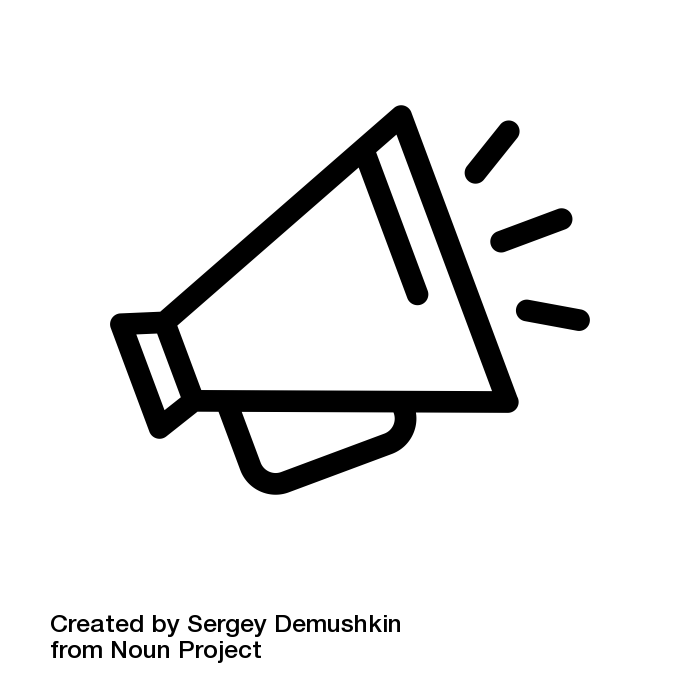 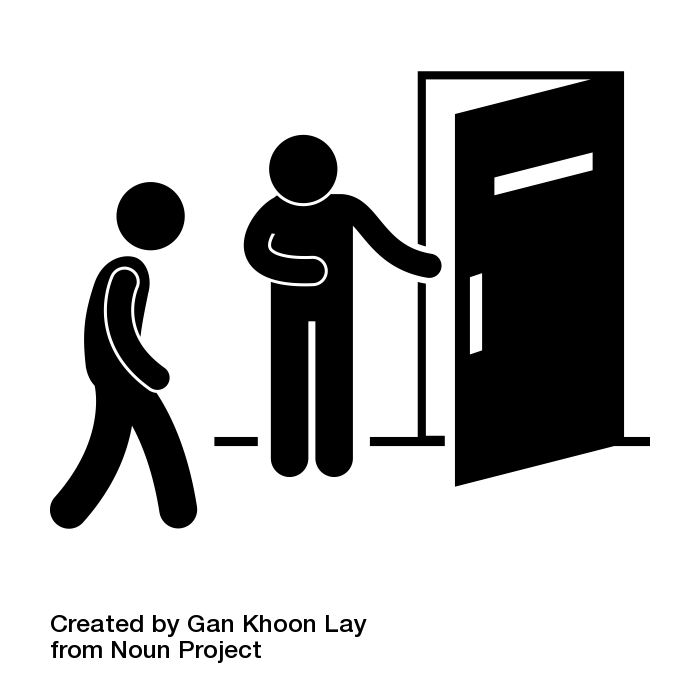 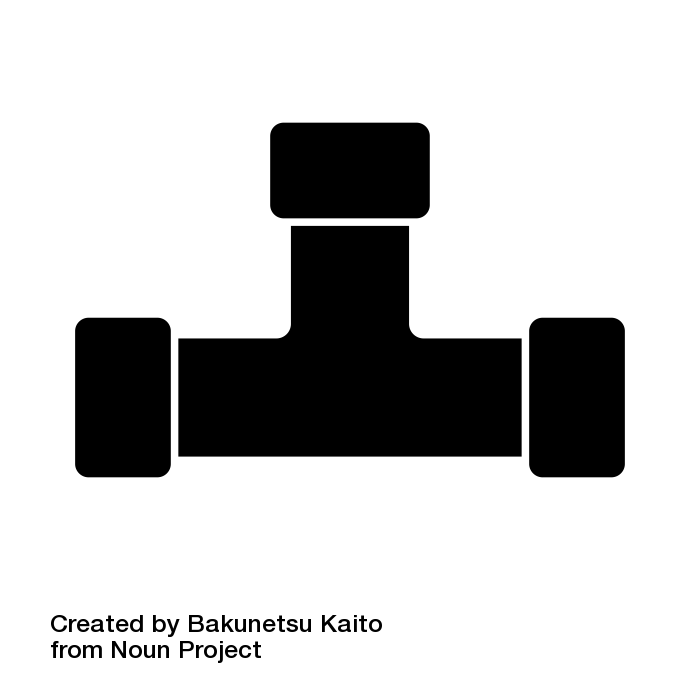 Pas seulement un plan de croissance démographique, les communautés ont besoin d’un «plan d’affaires» plus complet
Éléments du plan d’affaires:
Une compréhension claire des besoins du marché du travail pour soutenir les départs de main-d'œuvre et s'adapter à une nouvelle croissance.
Quelles industries ont le potentiel de se développer à l'avenir dans la région?
De quel niveau d'immigration de population avons-nous besoin?
Quels sont les obstacles à l'attraction d'une nouvelle population? (par exemple, logement, infrastructure de soutien locale, formation linguistique, etc..)
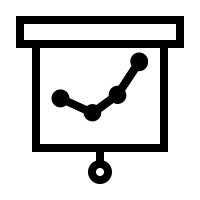 Prochaines étapes